ประเภทผลงาน : Oral Presentation
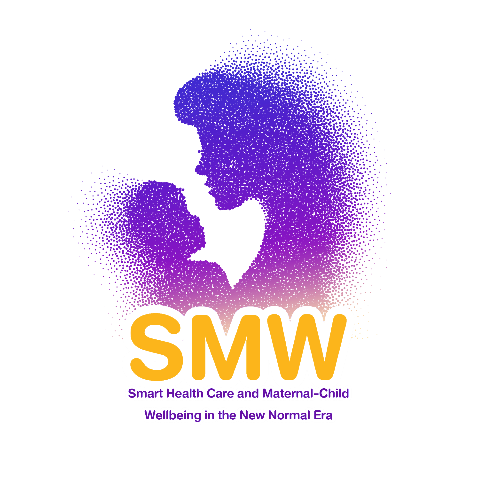 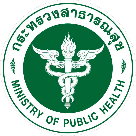 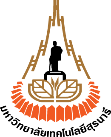 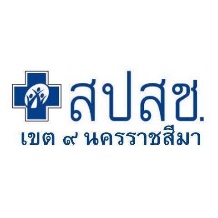 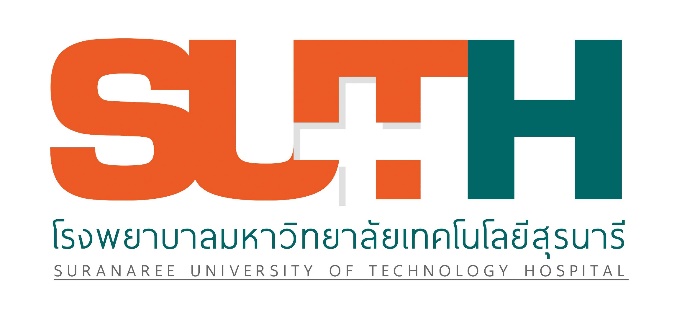 นำเสนอด้วย MS Power Point ใช้เวลาในการนำเสนอผลงานวิจัยละ 10 นาที ซักถาม 2 นาที รวมเวลา 12 นาทีต่อผลงาน
ประเภทผลงาน : Oral Presentation
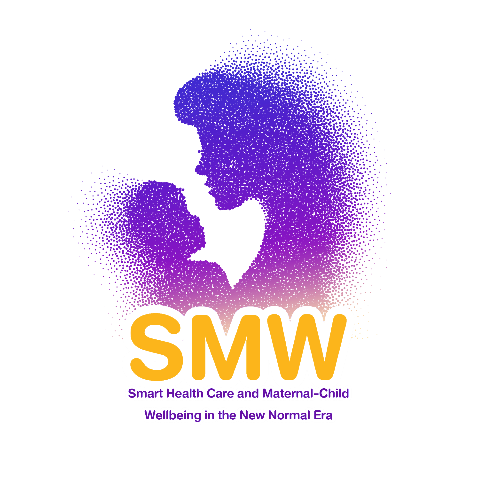 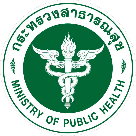 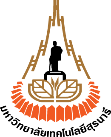 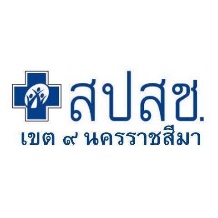 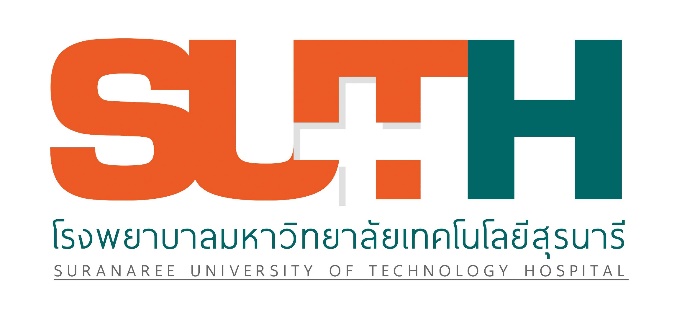